13.6  Disaccharides
Lactose is a disaccharide found in milk and milk products. It contains the monosaccharides galactose and glucose.
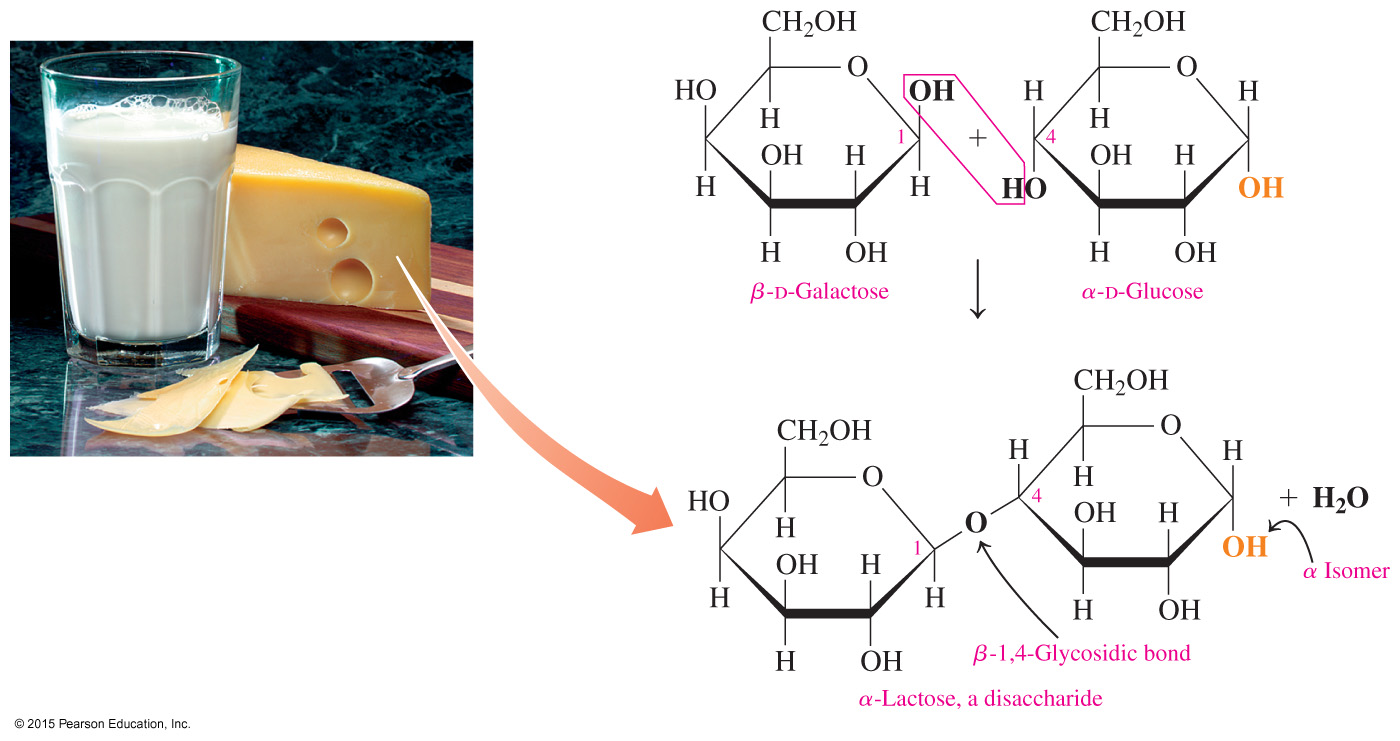 Learning Goal  Describe the monosaccharide units and linkages in disaccharides.
Disaccharides
A disaccharide 
consists of two monosaccharides linked together
is formed when two monosaccharides combine in a dehydration reaction
		Monosaccharides                  Disaccharide
	 	glucose + glucose 		maltose + H2O	
		glucose + galactose	            lactose  + H2O			glucose + fructose		sucrose + H2O	

The most common disaccharides are maltose, lactose, and sucrose.
Maltose
Maltose is 
a disaccharide also known as malt sugar
composed of two D-glucose molecules
obtained from the hydrolysis of starch
used in cereals, candies, and brewing
found in both the  and β forms
Formation of Maltose
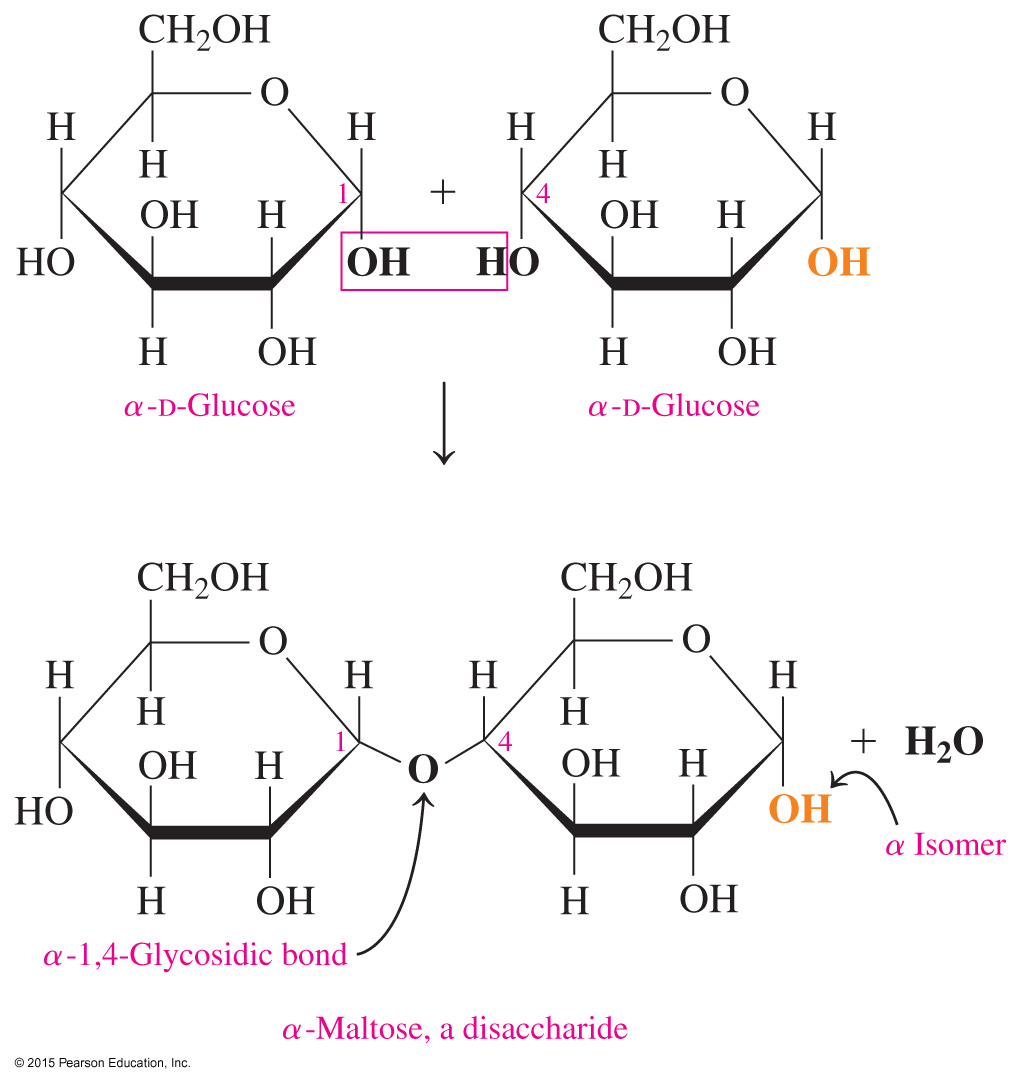 Maltose is linked by an -1,4-glycosidic bond formed from the  — OH on carbon 1 of the first glucose and — OH on carbon 4 of the second glucose.
Lactose, Milk Sugar
Lactose 
is a disaccharide found in milk and milk products
makes up 6–8% of human milk and about 4–5% of cow’s milk
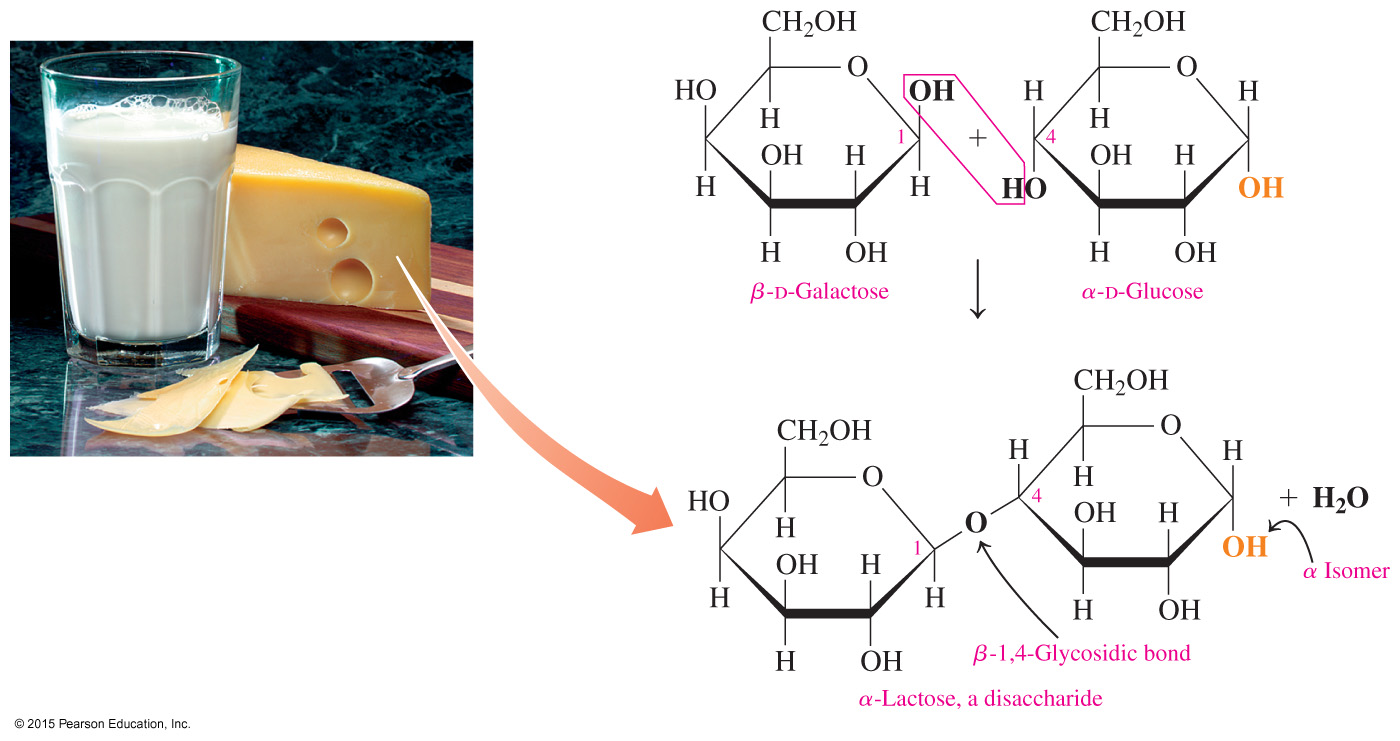 Lactose
Lactose is a disaccharide of β-D-galactose and α- or β-D-glucose.
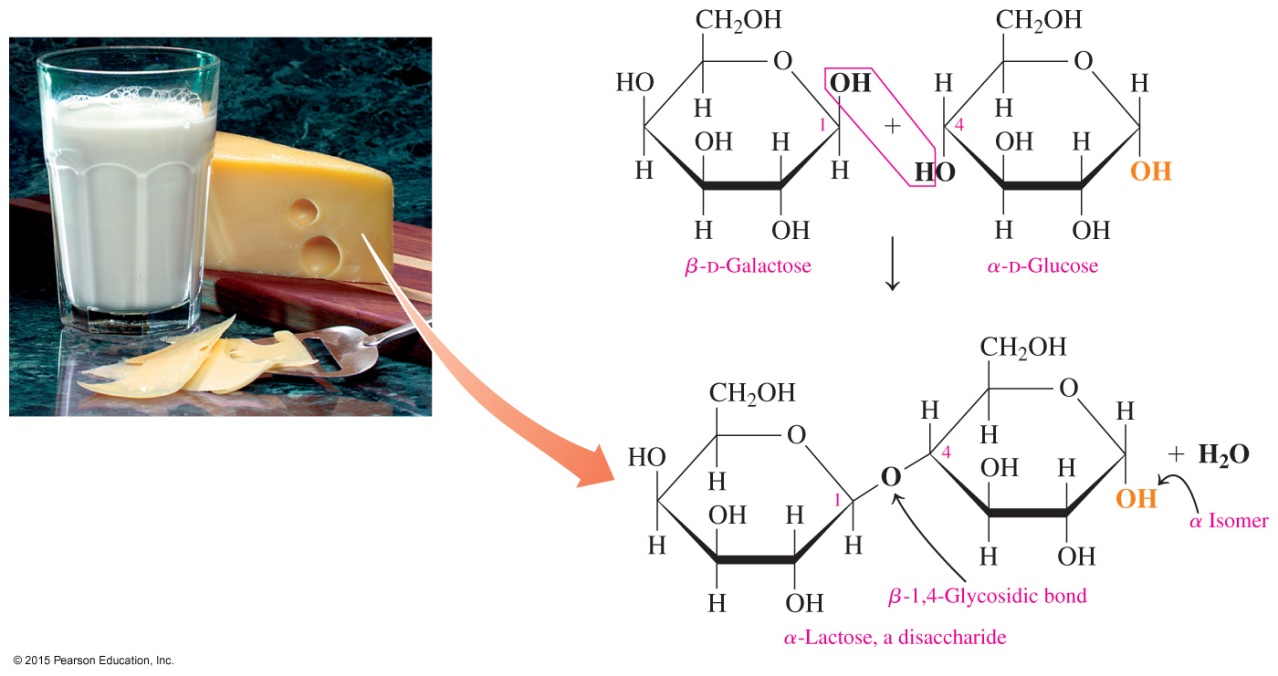 The bond in lactose is a β-1,4-glycosidic bond because the — OH group on carbon 1 of β-D-galactose forms a glycosidic bond with the — OH group on carbon 4 of a D-glucose molecule.
Sucrose, Table Sugar
Sucrose, or table sugar,
is obtained from sugar cane and sugar beets
consists of α-D-glucose and                β-D-fructose
has an α,β-1,2-glycosidic bond between carbon 1 of glucose and carbon 2 of fructose
cannot form an open chain and cannot be oxidized
cannot react with Benedict’s reagent and is not a reducing sugar
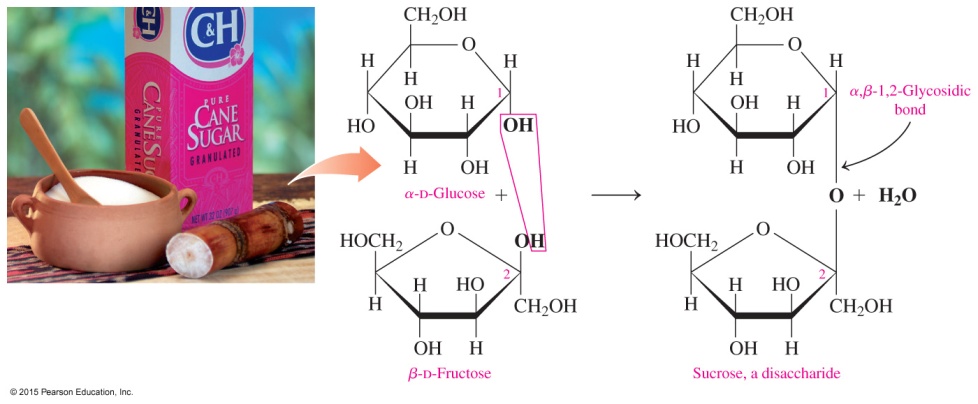 Sucrose
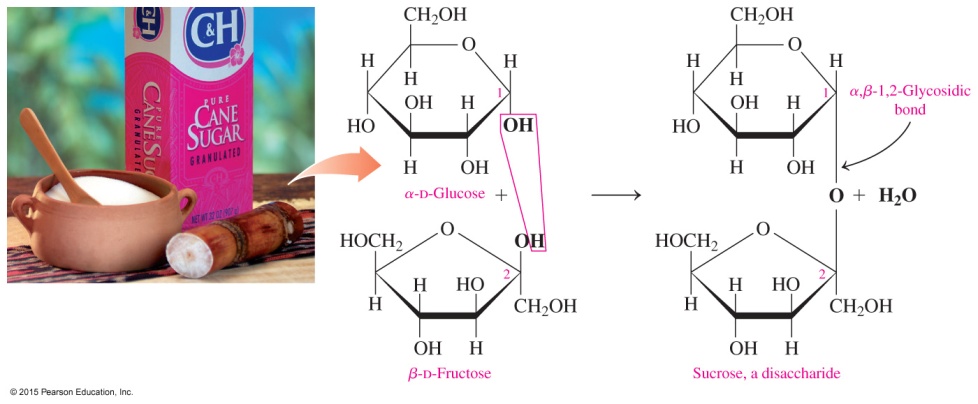 Sweetness of Sweeteners
Sugars and artificial
sweeteners
differ in sweetness 
are compared to sucrose (table sugar), which is assigned a value of 100
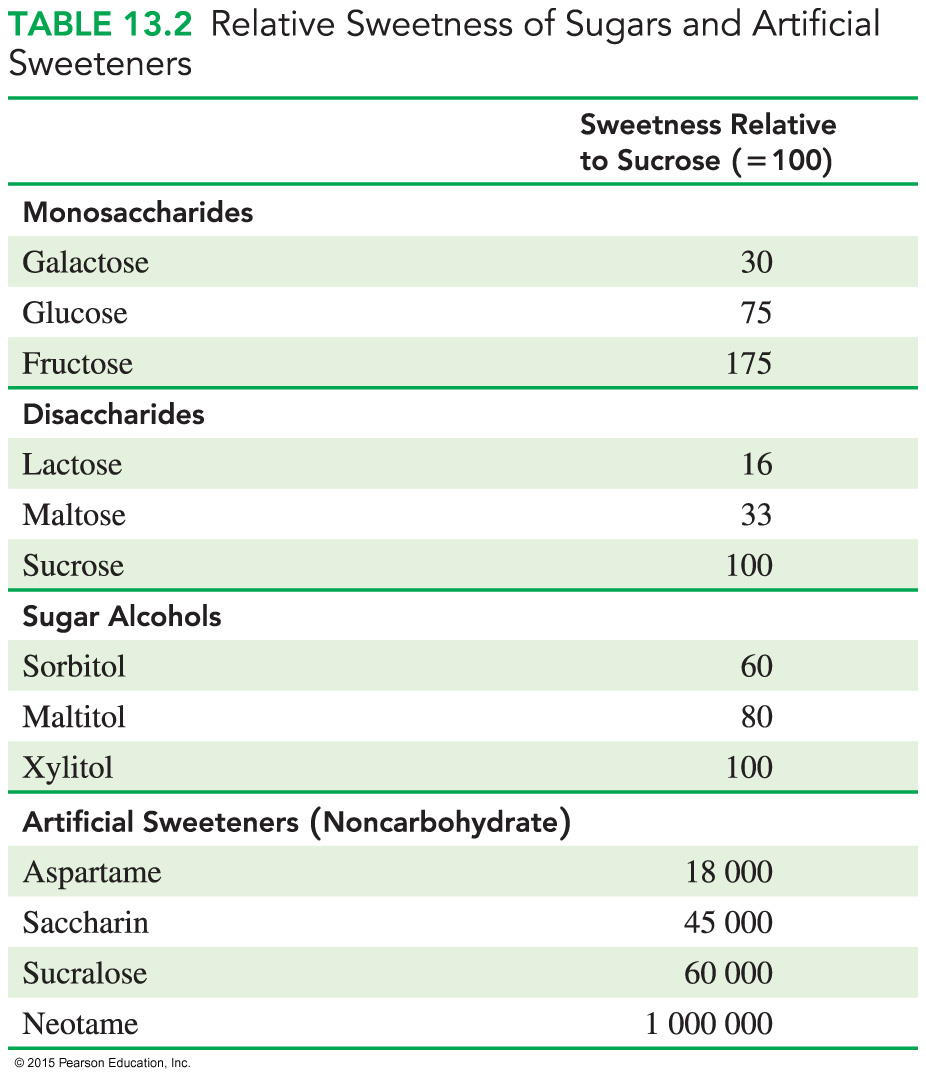 Artificial Sweeteners: Sucralose
Sucralose is 
marketed as Splenda
made from sucrose by replacing some of the hydroxyl groups with chlorine atoms
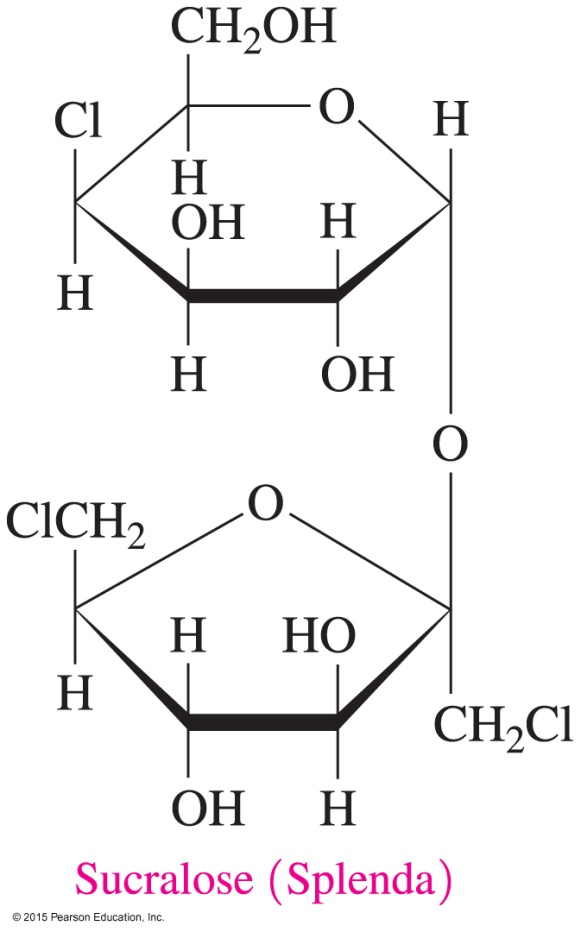 Artificial Sweeteners: Aspartame
Aspartame is
marketed as NutraSweet or Equal
a noncarbohydrate sweetener made from aspartic acid and a methyl ester of the amino acid phenylalanine
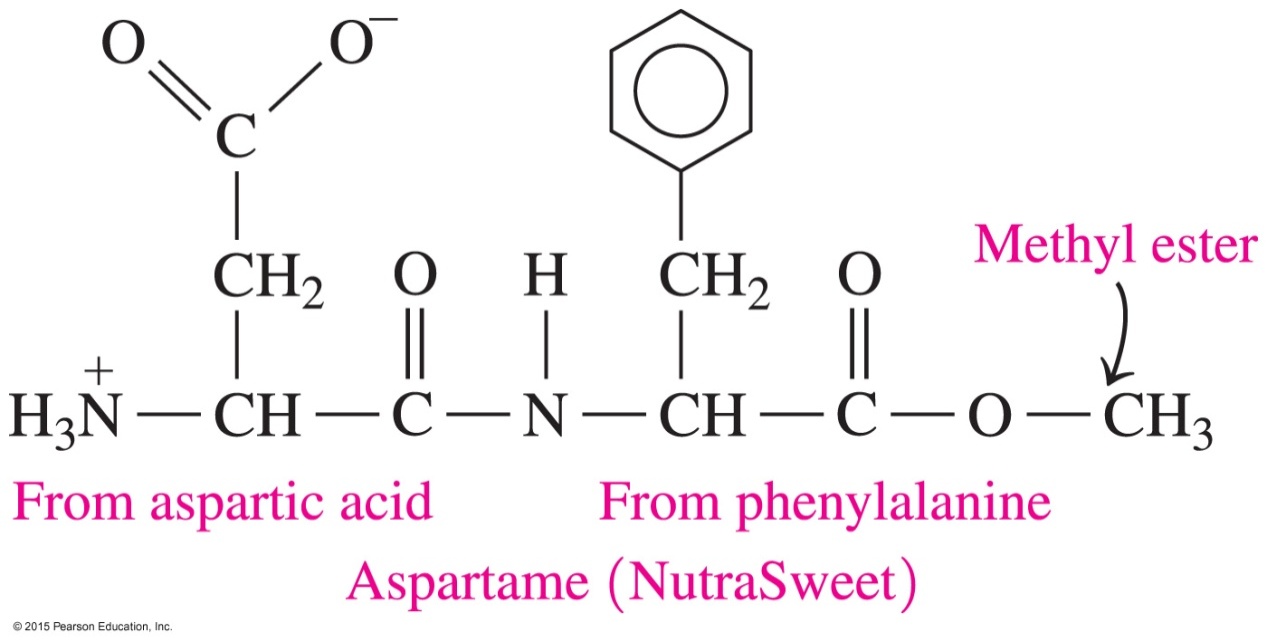 Study Check
Identify the monosaccharides in each of the following: 
A.  lactose
	(1) α-D-glucose     (2) β-D-fructose 	(3) β-D-galactose
	
B.  maltose
	(1) α-D-glucose  	(2) β-D-fructose 	(3) β-D-galactose
	
C.  sucrose
	(1) α-D-glucose 	(2) β-D-fructose	(3) β-D-galactose
Solution
Identify the monosaccharides in each of the following: 
A.  lactose
	(1) α-D-glucose   	 (3) β-D-galactose
	
B.  maltose
	(1) α-D-glucose  	
	
C.  sucrose
	(1) α-D-glucose       (2) β-D-fructose
Chemistry Link to Health: Blood Types
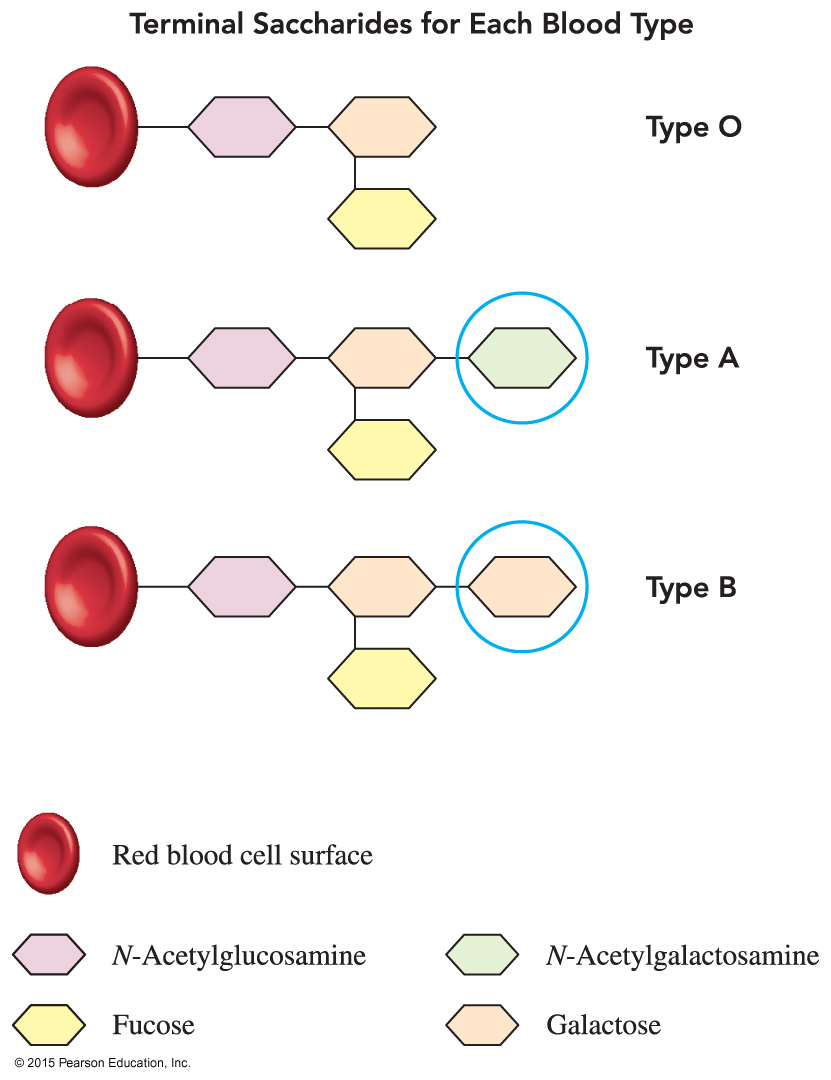 Blood types A, B, AB, and O are determined by terminal saccharides attached to the surface of red blood cells.
Chemistry Link to Health: Blood Types
Blood type 
O has three common terminal monosaccharides: N-acetylglucosamine, galactose, and fucose
A contains the same three monosaccharides, but in addition, a molecule of N-acetylgalactosamine is attached to galactose in the saccharide chain
B also contains the same three monosaccharides, but in addition, a second molecule of galactose is attached to the saccharide chain
AB consists of the same monosaccharides found in blood types A and B
Chemistry Link to Health: Blood Types
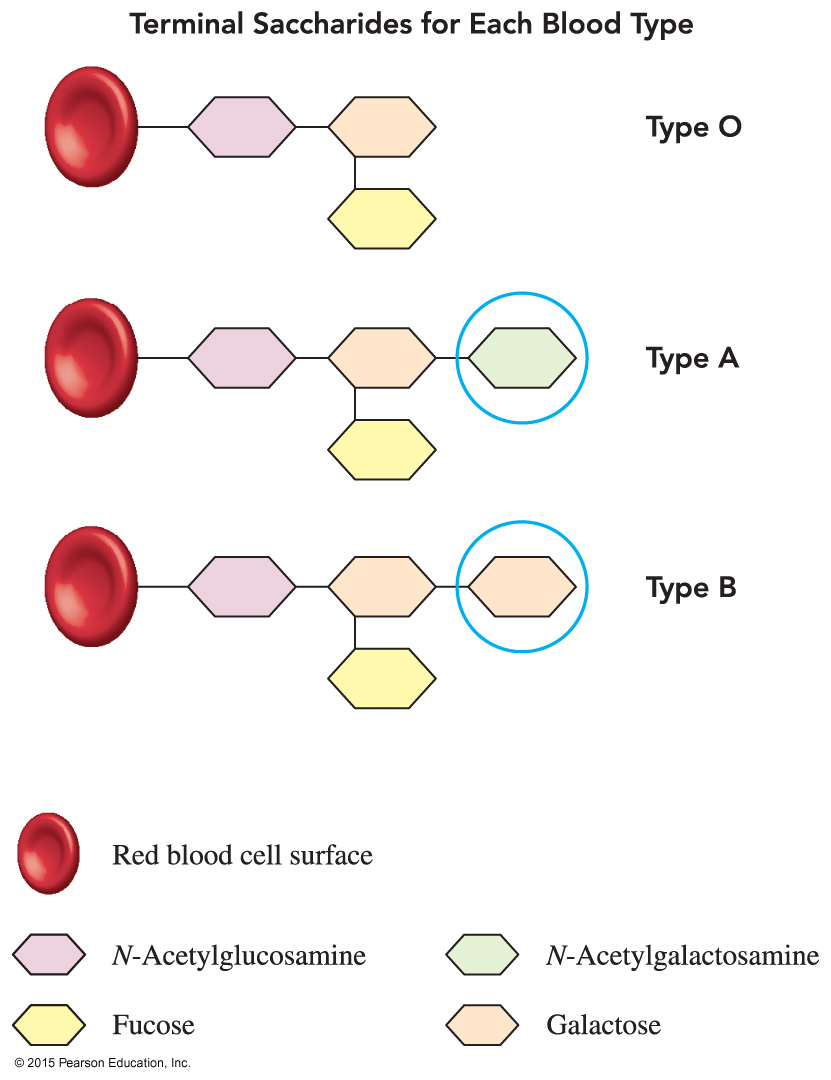 The structures of monosaccharides N-acetylglucosamine, galactose, and fucose are as follows:
Chemistry Link to Health: Blood Types
Persons with 
type O blood, which contains the three common monosaccharides, produce antibodies against blood types A, B, and AB—they are universal donors
blood types A, B, and AB can receive type O blood 
type AB blood, which contains all the terminal monosaccharides, produce no antibodies to type A, B, or O blood—they are universal recipients
Chemistry Link to Health: Blood Types
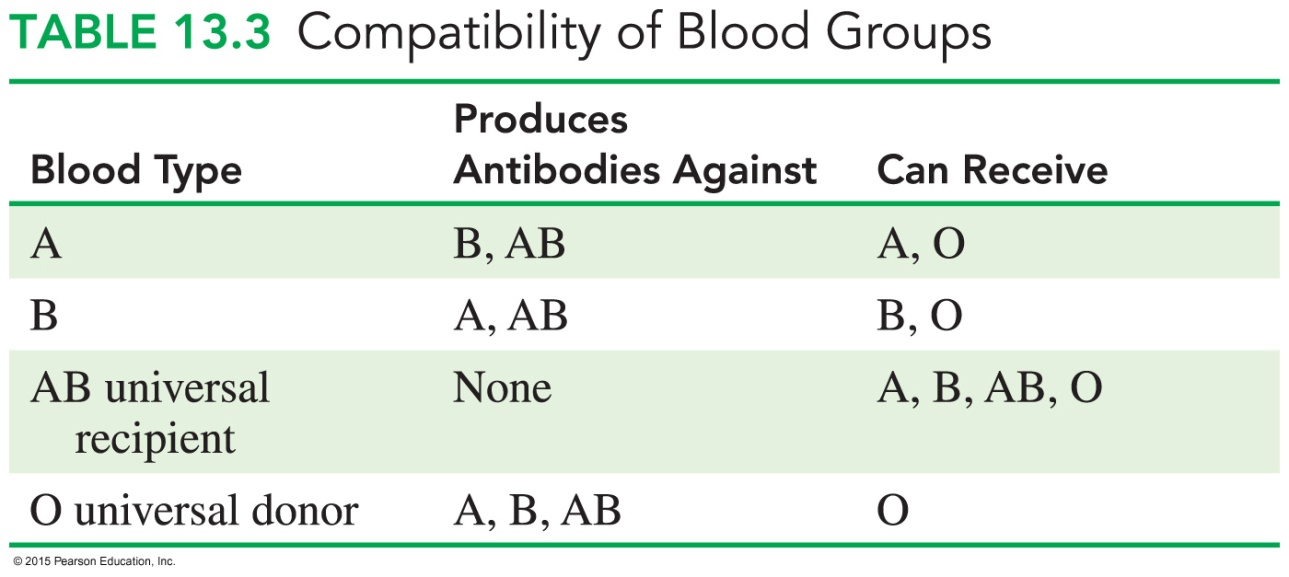 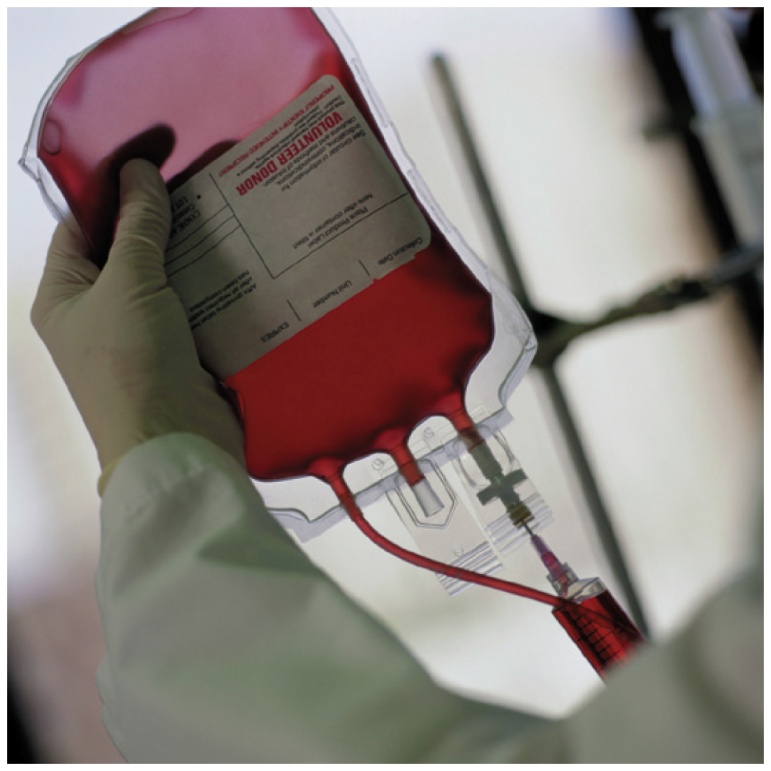 Study Check
Melibiose is a disaccharide that is 30 times sweeter than sucrose.
  What are the monosaccharide units in melibiose?
  What type of glycosidic bond links the monosaccharides?
C.  Identify the structure as α- or β-melibiose.
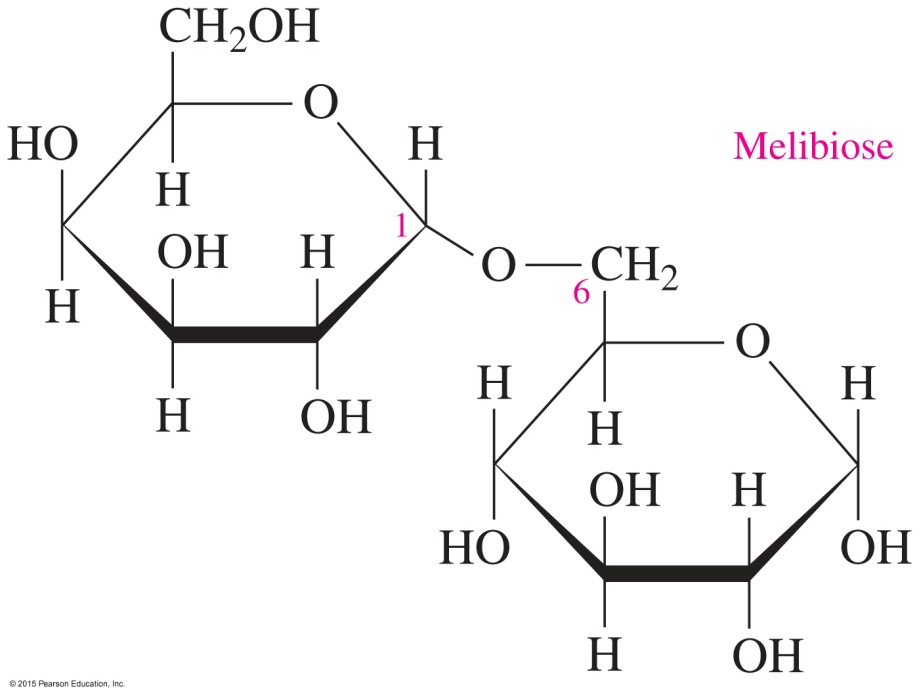 Solution
Melibiose is a disaccharide that is 30 times sweeter than sucrose.
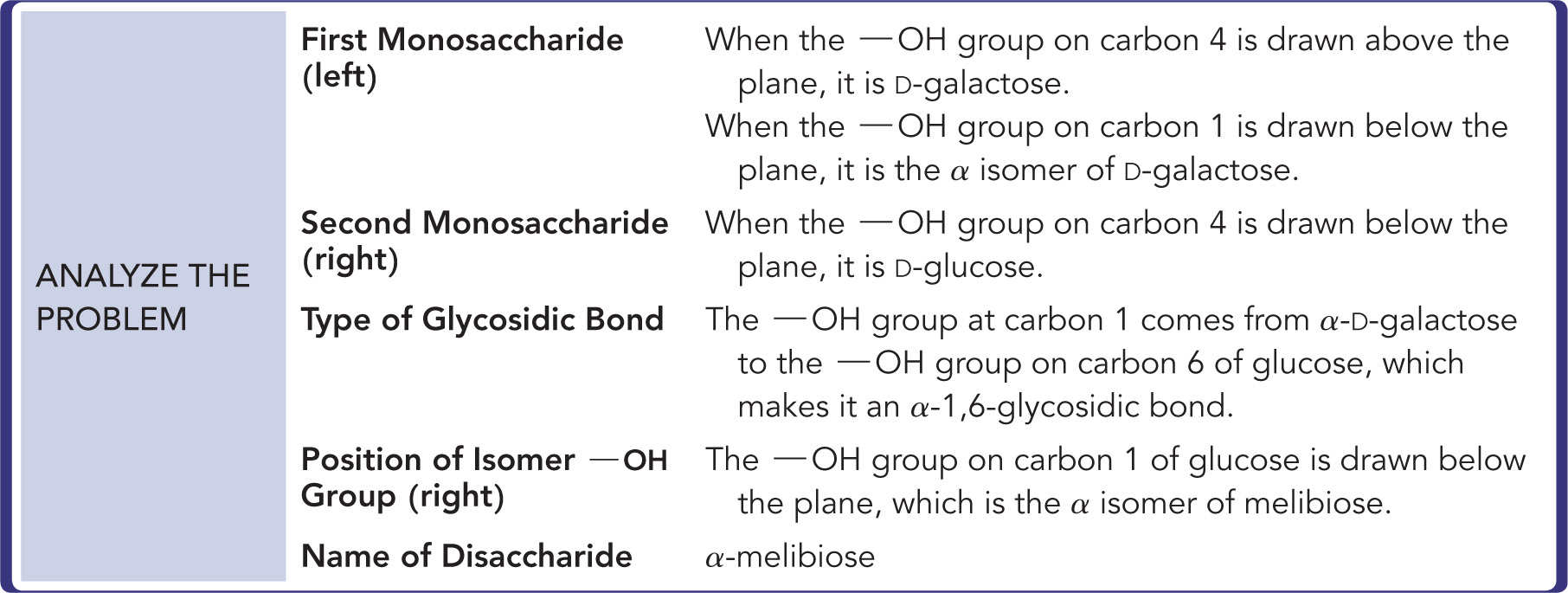 Solution
Melibiose is a disaccharide that is 30 times sweeter than sucrose.
  What are the monosaccharide units in melibiose?
	 -D-galactose and -D-glucose
  What type of glycosidic bond links the monosaccharides?
	-1,6-glycosidic bond
  Identify the structure as α- or β-melibiose.
	α-melibiose






.